What’s my motivation, darling? 
November 4-7, 2015, Charleston Conference
The University of Huddersfield experience
Graham Stone
Information Resources Manager
http://eprints.hud.ac.uk/25643/
This work is licensed under a Creative Commons Attribution 3.0 Unported License
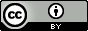 Setting the sceneUniversity of Huddersfield
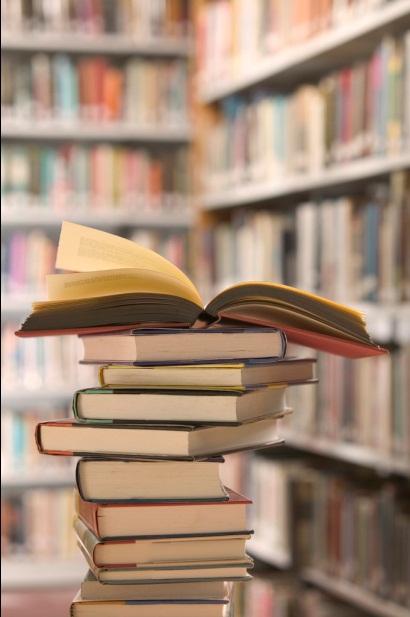 Medium sized University in the North of England
24,000 FTE students

On target to achieve its goal of becoming an internationally recognised research-led institution
Institutional driversStrategy and Key Performance Indicators
Increase publications at international level
Grow citations
Increase quality of output
Increase the number of researchers and research active staff
Research strategyThe role of the library
Liaison in all the usual places
Subject teams, academic librarians, research librarian
Web pages, LibGuides
Research Committees
Desk top visits
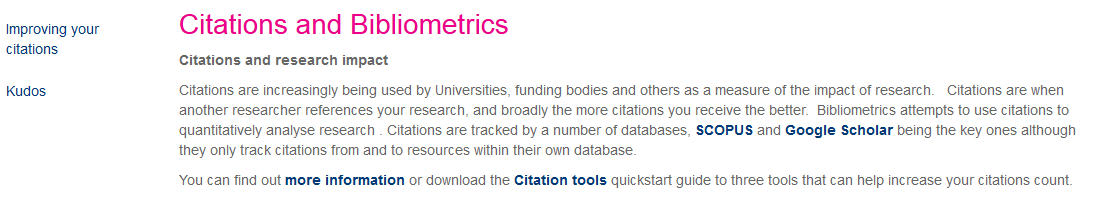 Research strategyThe role of the library
We liaise with research marketing to help researchers choose the right article and to grow impact
Discover magazine
Staff DevelopmentThe informed researcher
Training sessions for PhD students and academic staff
Citations count: how to use citations to increase your research impact
Managing research data
Open access publishing: increase your audience
Organising your references
Online research networks: share your work and connect with others
Making an impact6 ways to boost citations
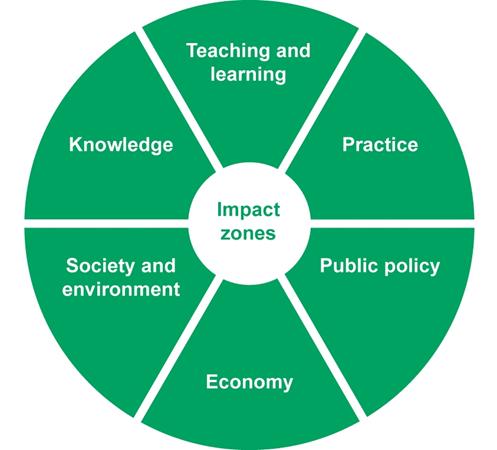 Identify yourself
Collaborate
Reach your audience
Be discoverable
Be accessible
Disseminate
National Coordinating Centre for Public Engagement
[Speaker Notes: Megan

NCCPE have identified 6 keys areas for creating research impact – impact zones
We have used elements of this guidance, together with information from a range of organisations including Vitae and HEFCE to create a 6 step guide for researchers and PGRs. Covers 6 main aspects, designed so you can pick and choose what works for you.
(Refer to printed ones).]
Making an impact6 ways to boost citations
Identify yourself
Collaborate
Reach your audience
Be discoverable
Be accessible
Disseminate
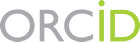 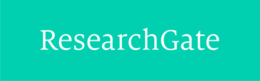 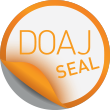 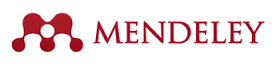 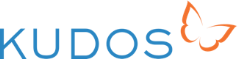 Disseminate
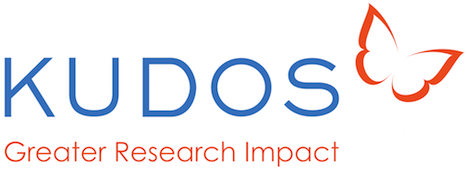 [Speaker Notes: Graham

Run through basics of:

Author dashboard
My publications
Manage Account]
Disseminate
[Speaker Notes: Graham

Run through basics of:

Author dashboard
My publications
Manage Account]
Disseminate
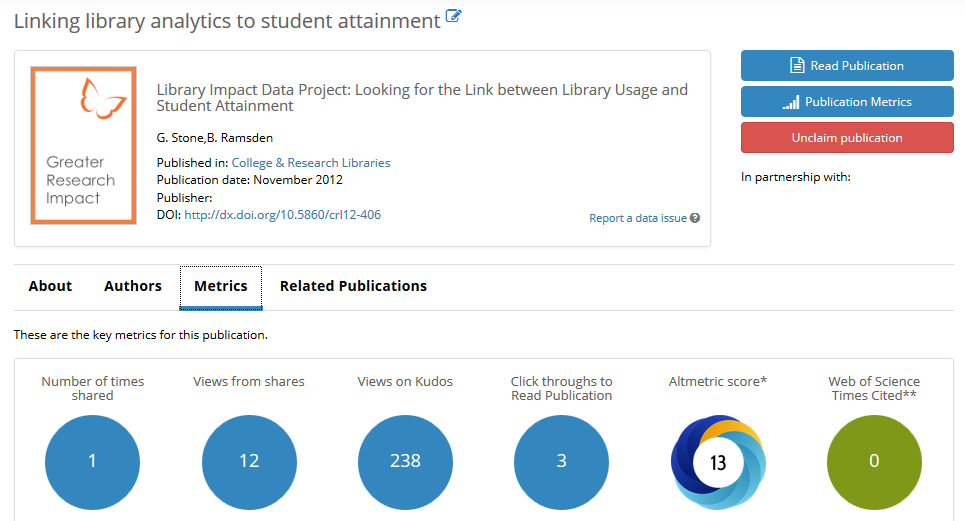 [Speaker Notes: Graham

Run through basics of:

Author dashboard
My publications
Manage Account]